٨
الفصل
الأشكال الهندسية والاستدلال المكاني
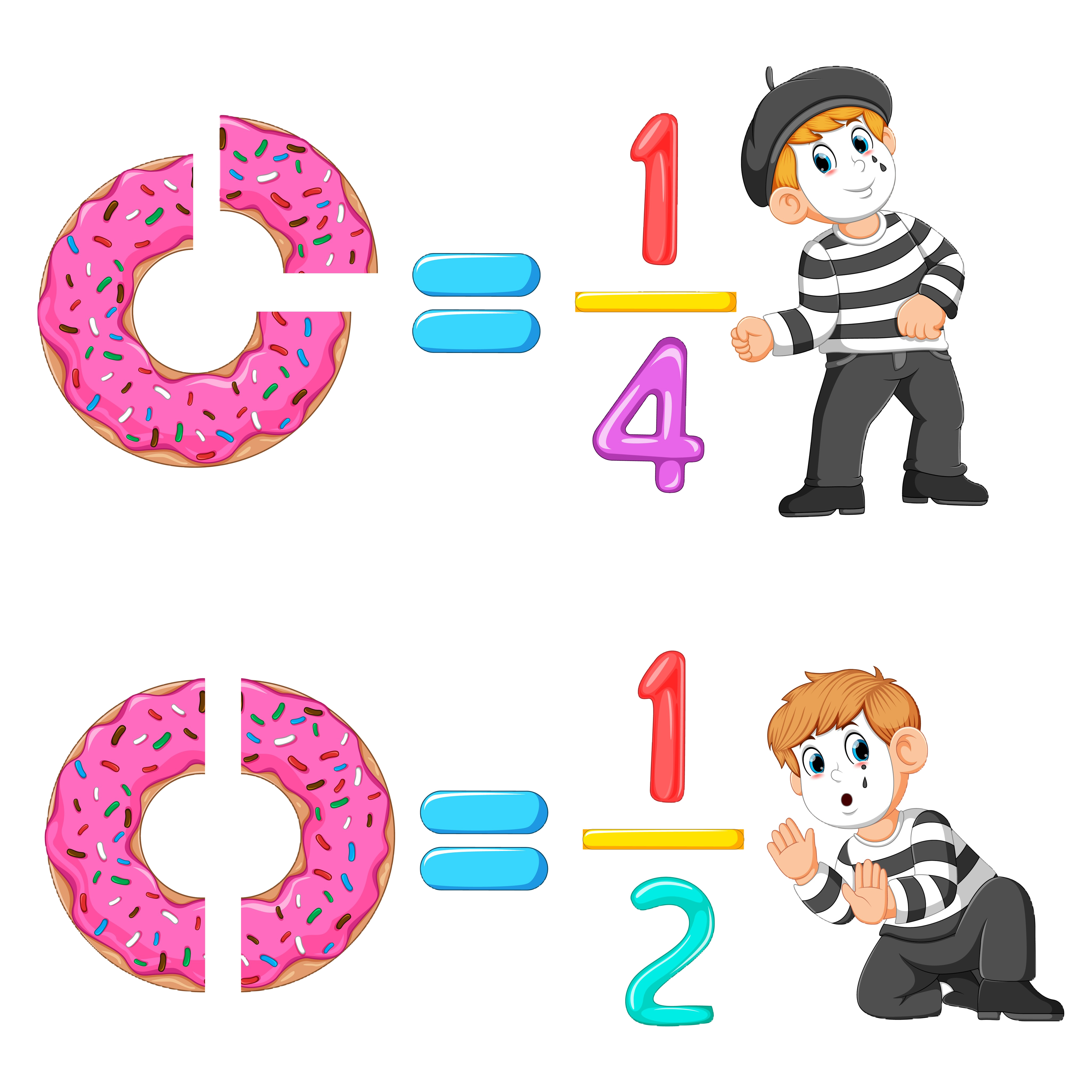 الفصل الثامن  : الأشكال الهندسية والاستدلال المكاني

٨-٧  التماثل الدوراني
صفحة ١٣٨
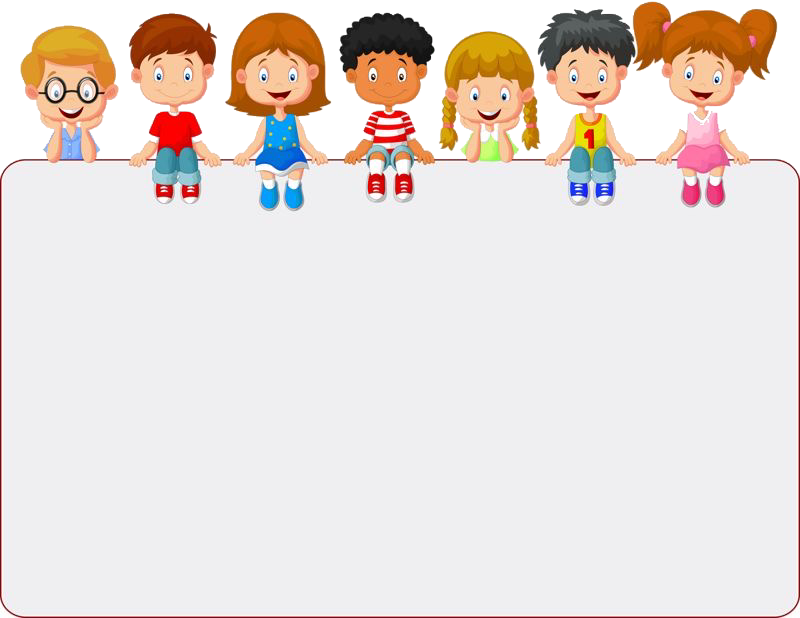 2
1
3
4
5
جدول التعلم
ماذا أعرف
ماذا تعلمت
ماذا أريد أن أعرف
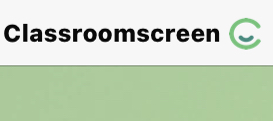 أدوات
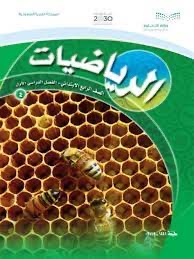 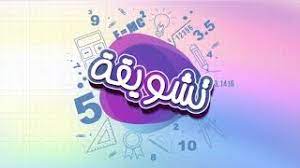 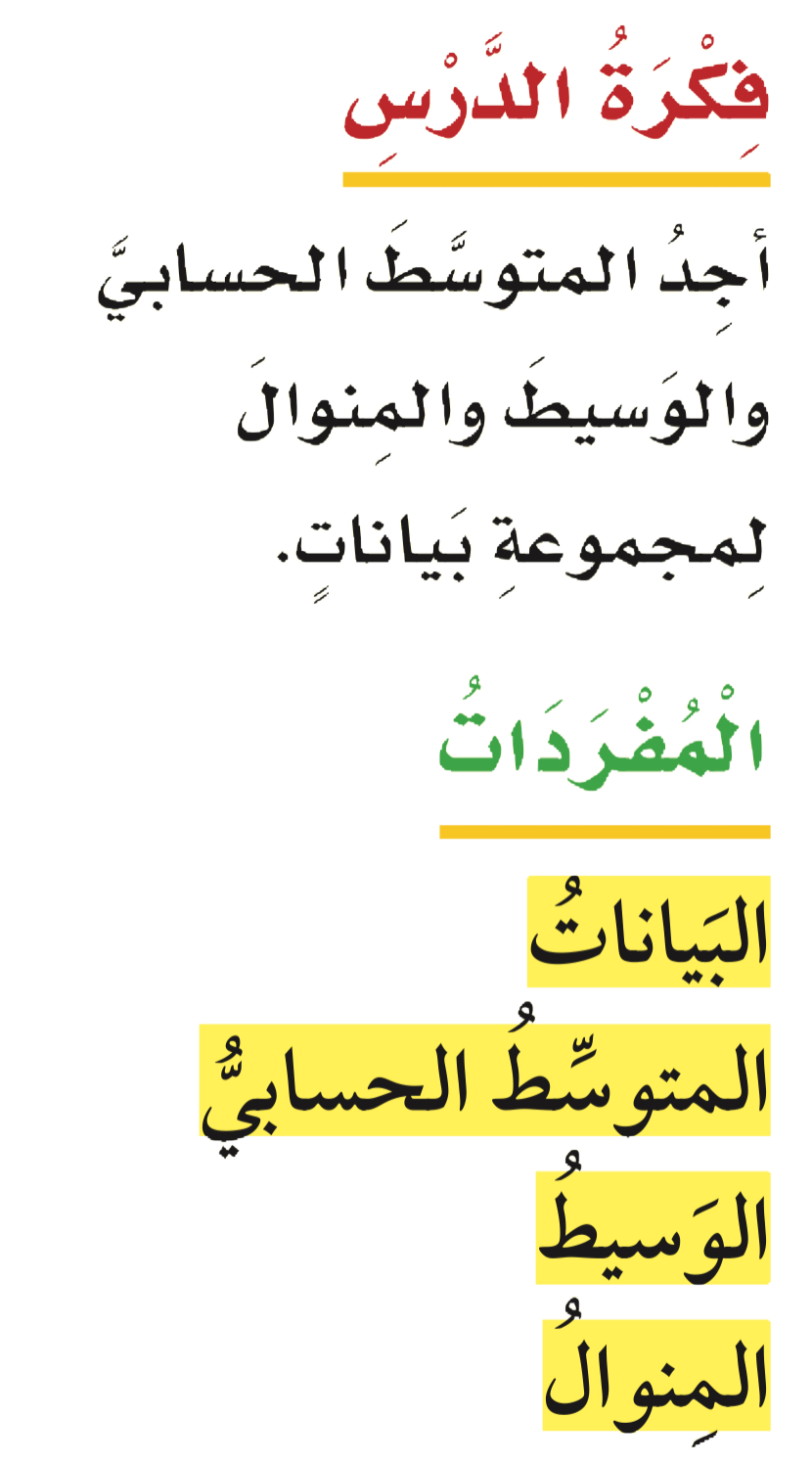 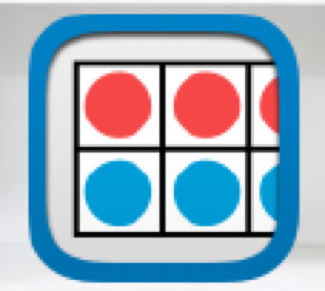 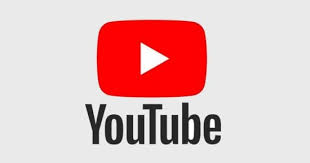 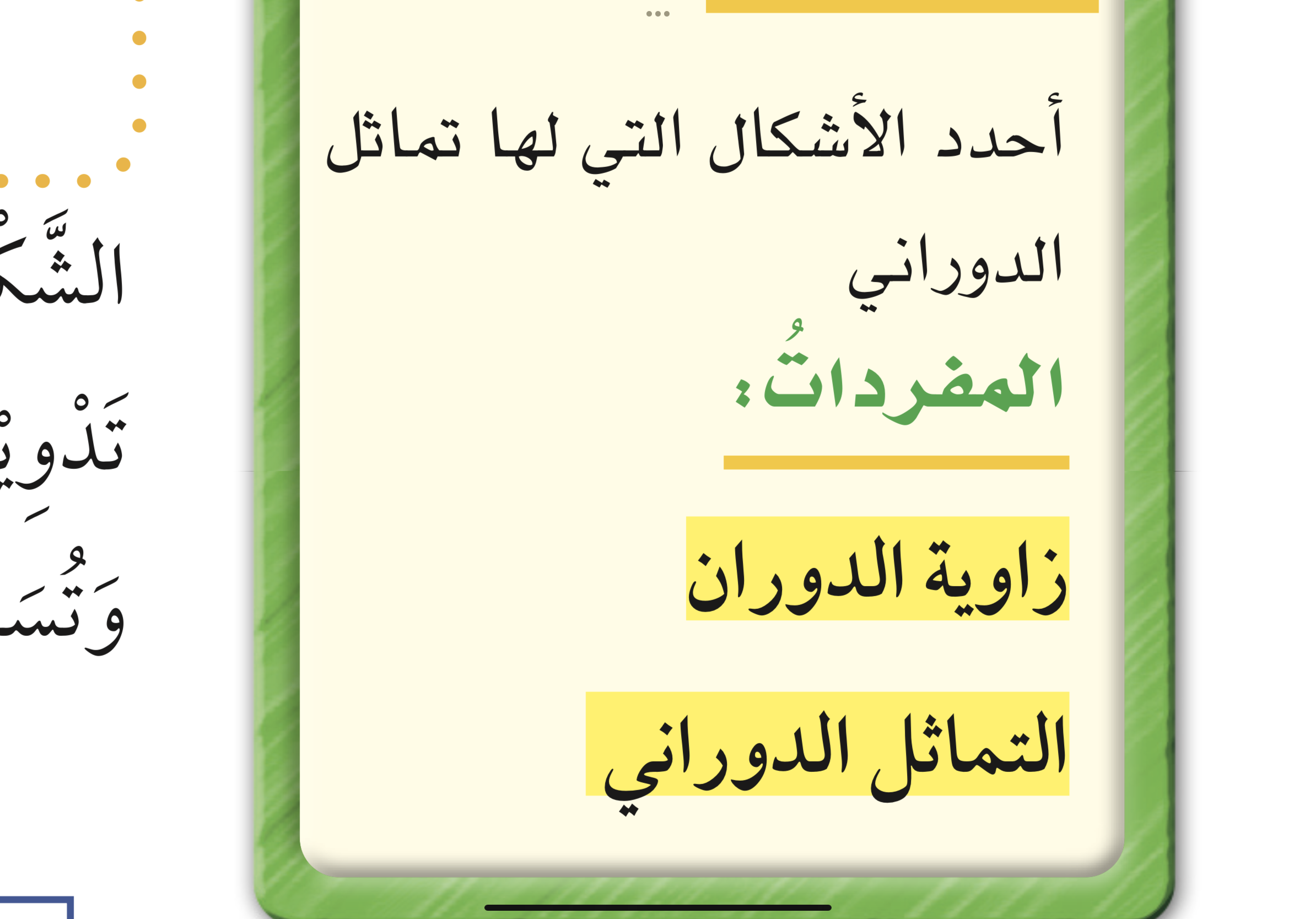 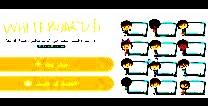 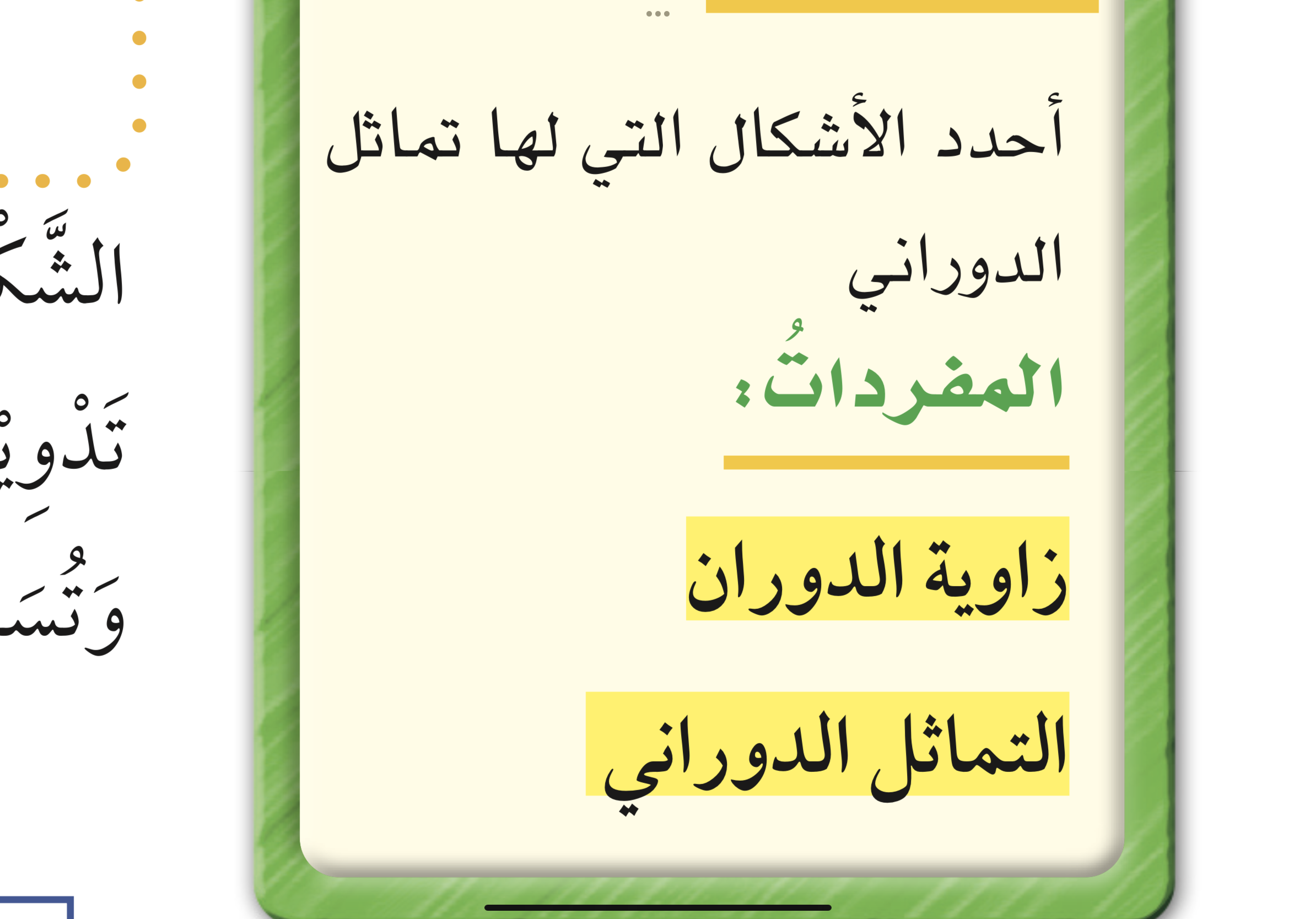 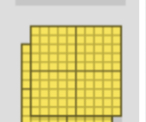 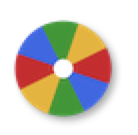 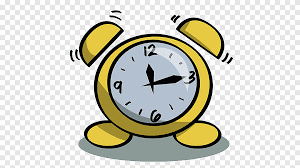 نشاط
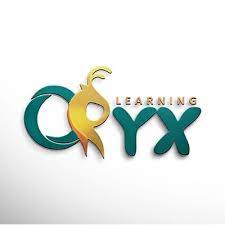 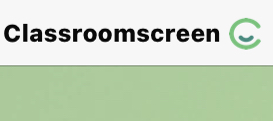 أدوات
استعد
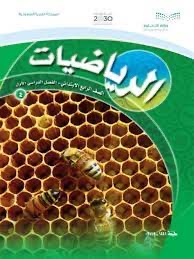 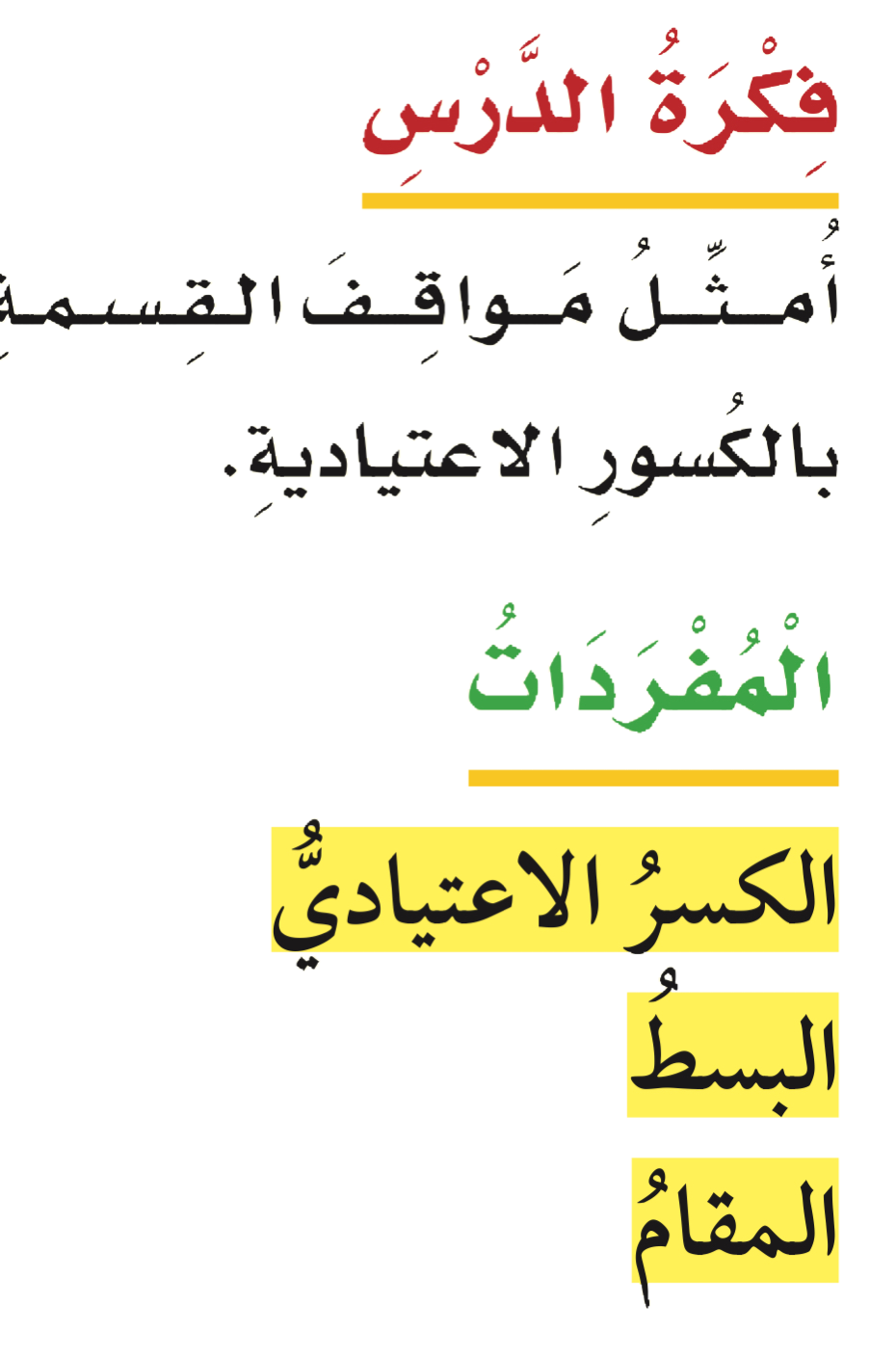 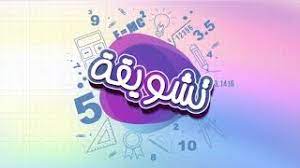 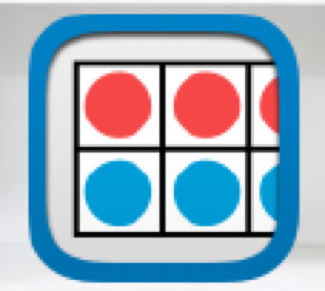 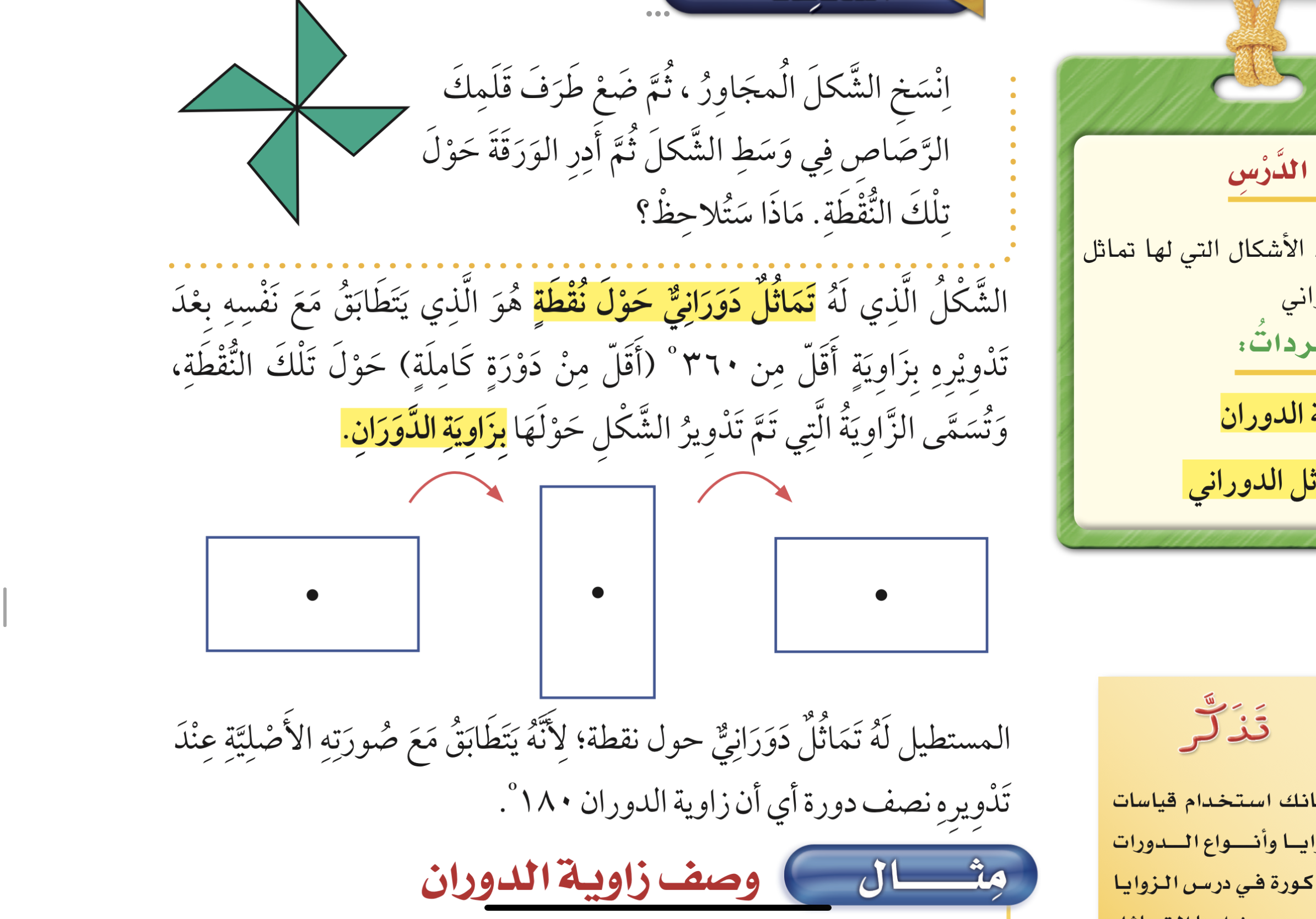 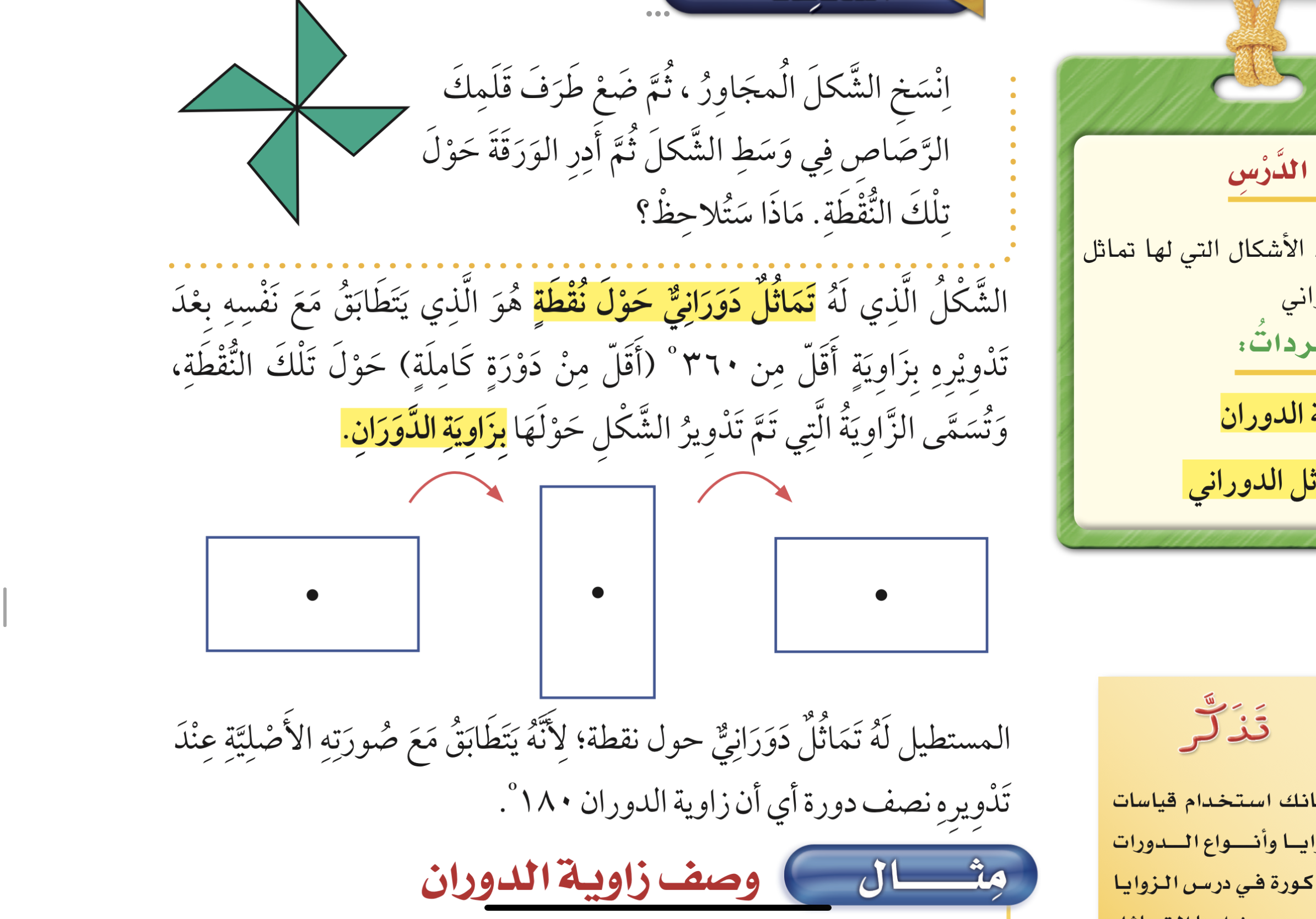 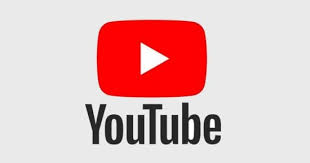 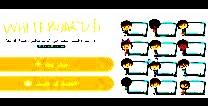 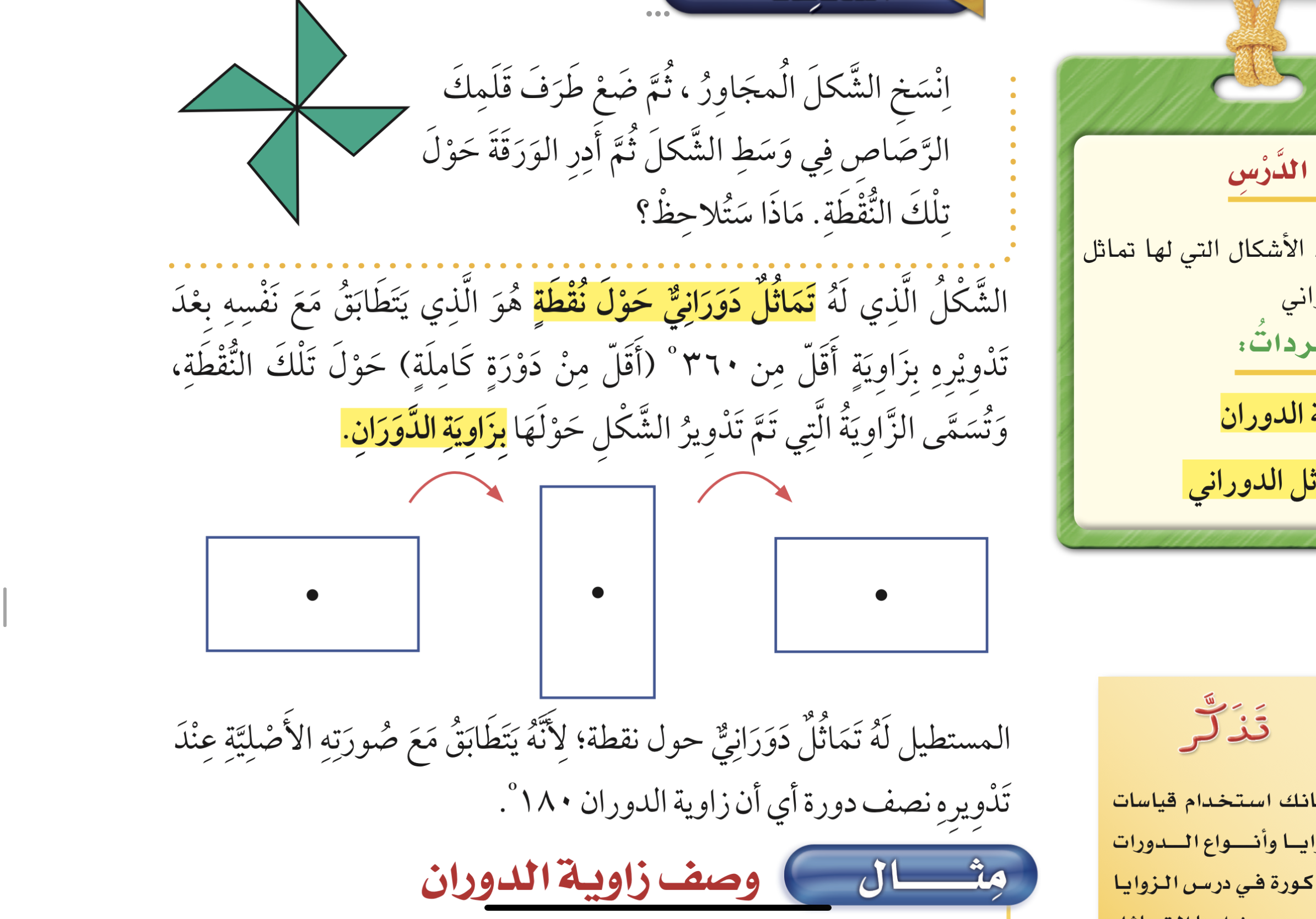 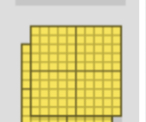 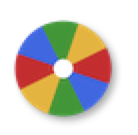 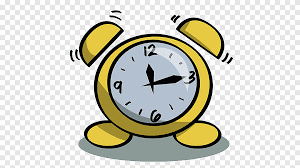 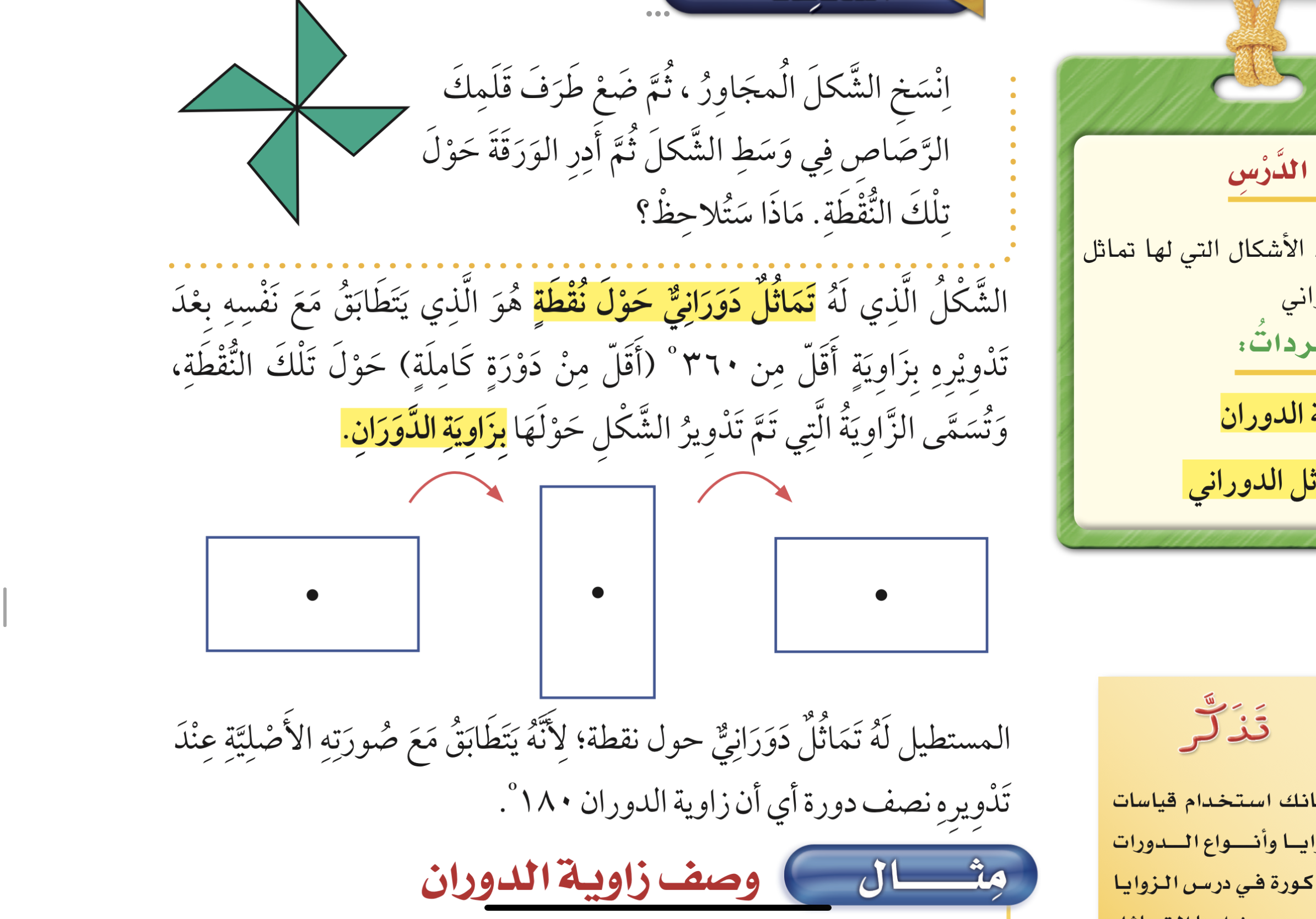 نشاط
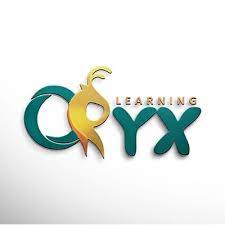 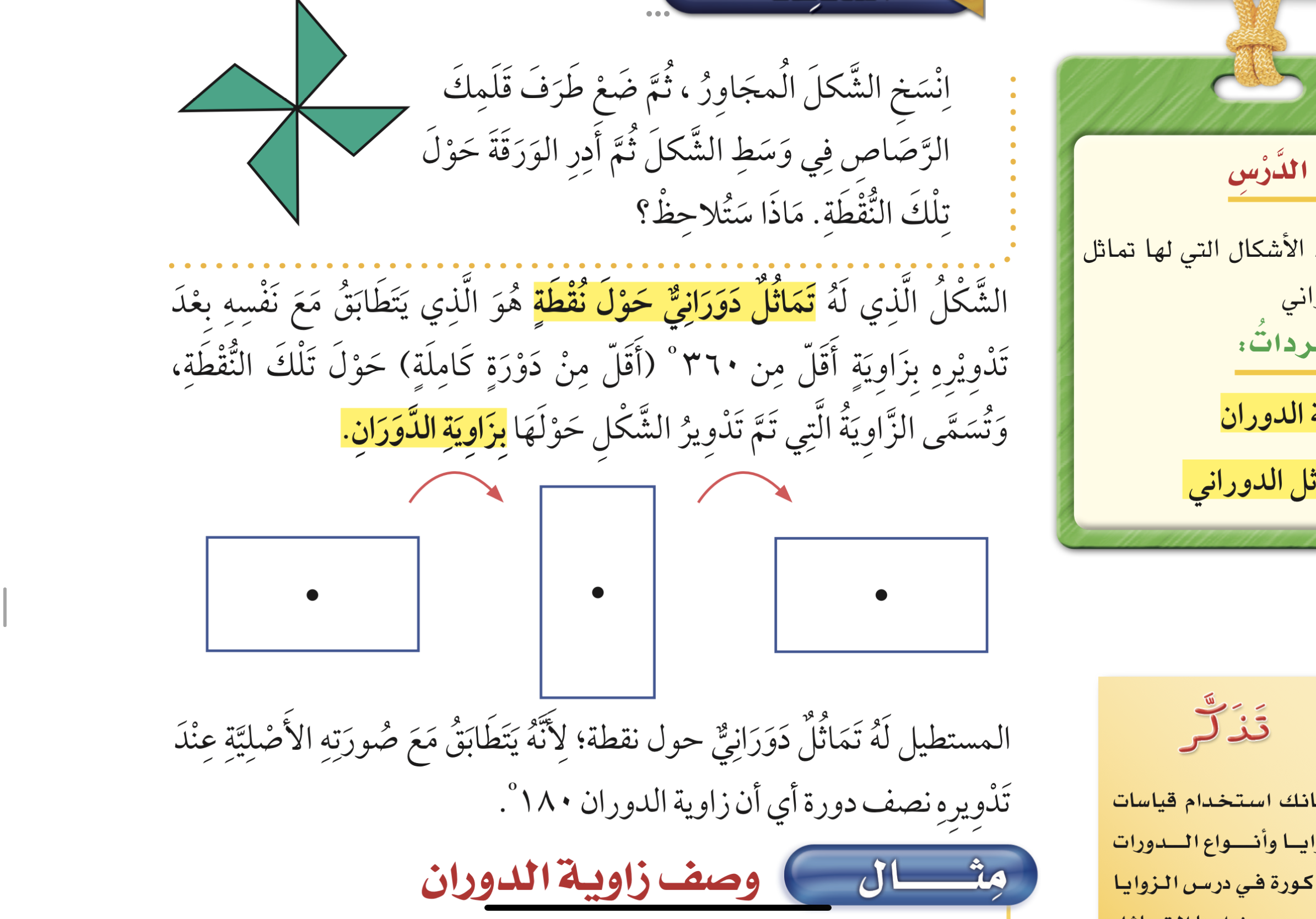 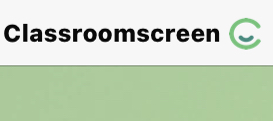 أدوات
مثال
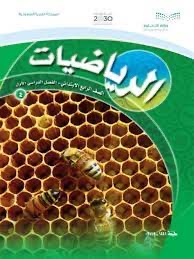 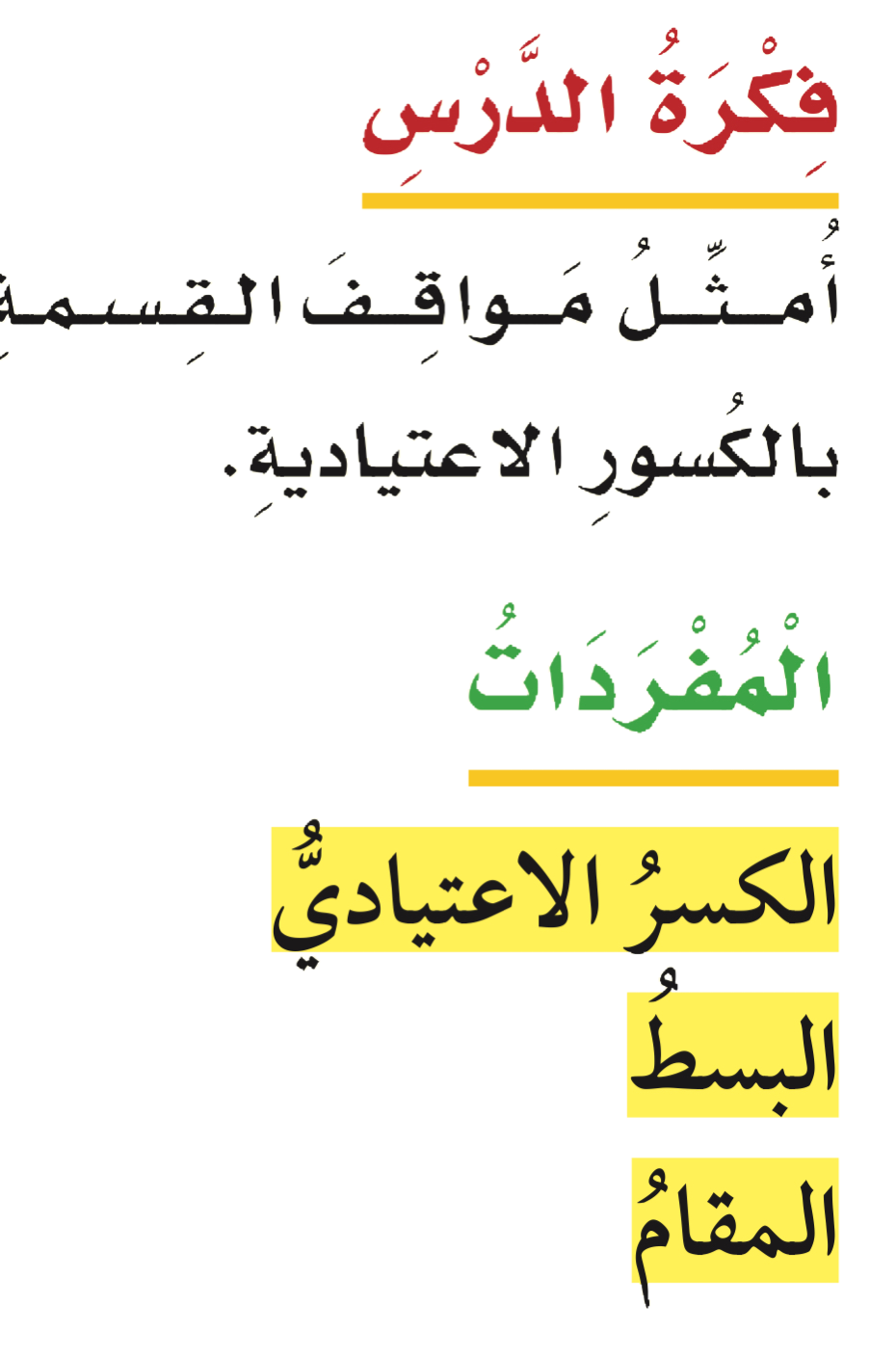 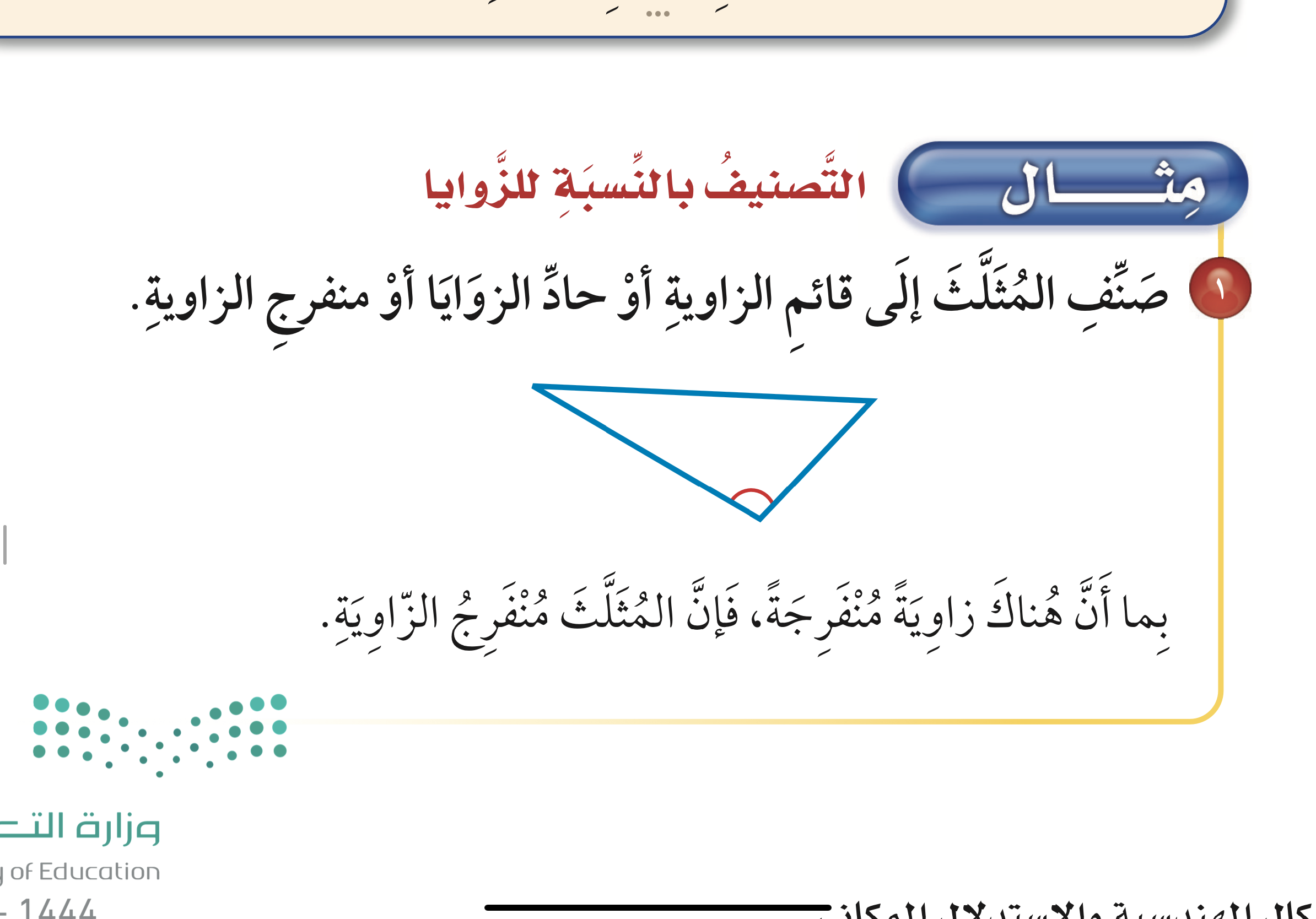 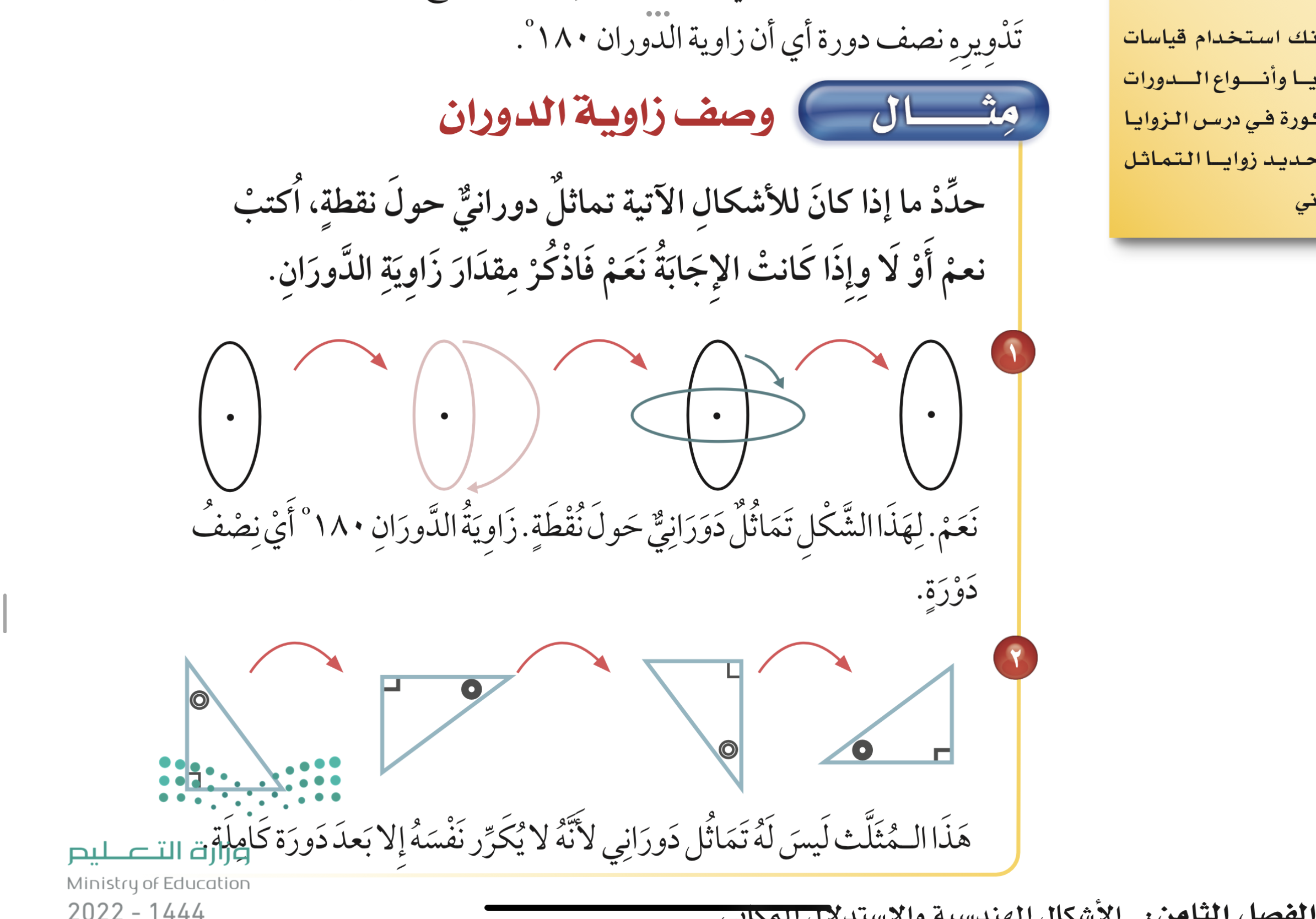 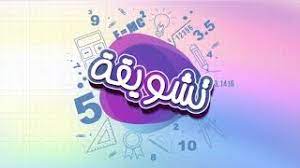 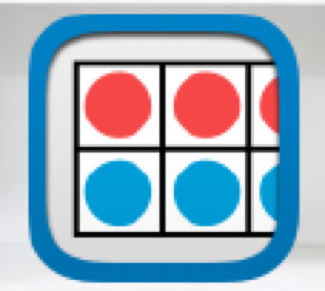 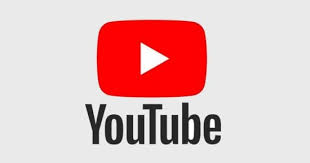 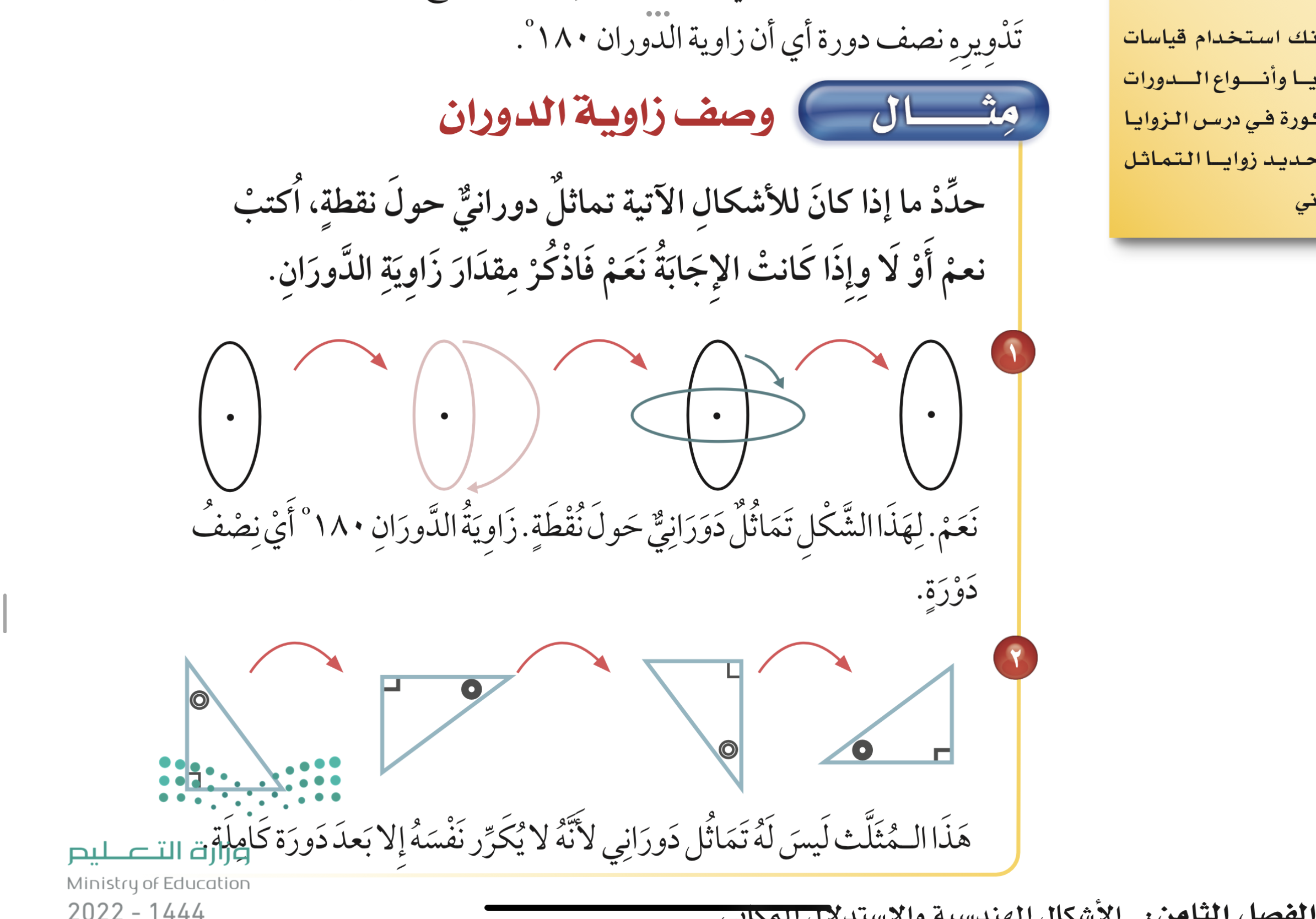 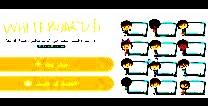 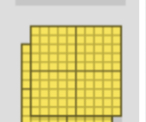 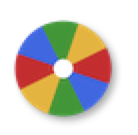 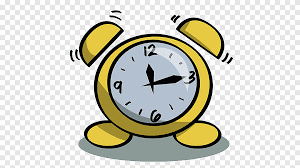 نشاط
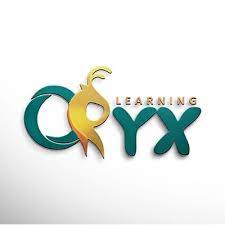 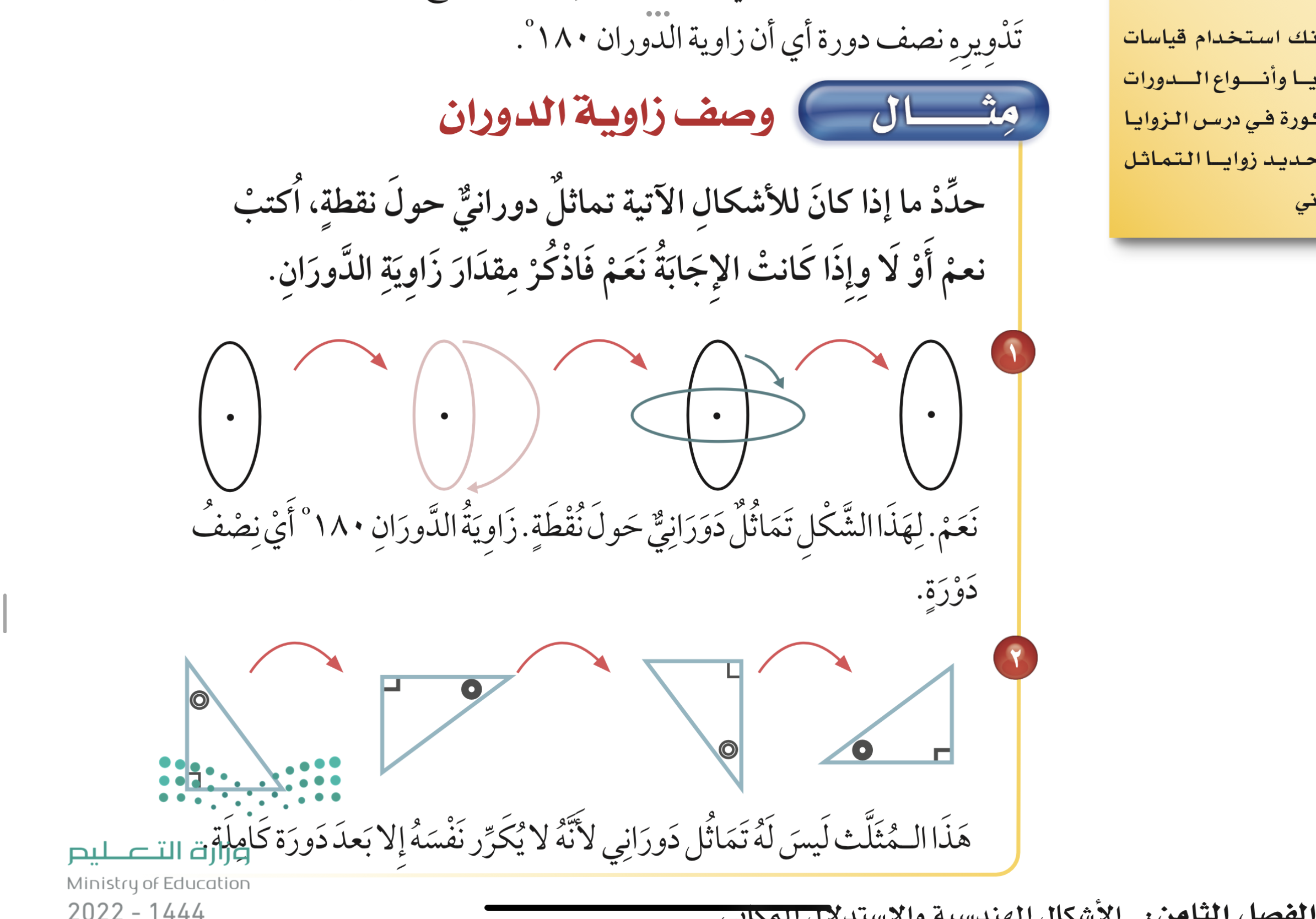 O
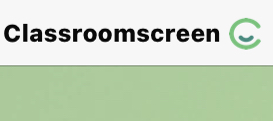 أدوات
٣٦٠
تـــــــأكد
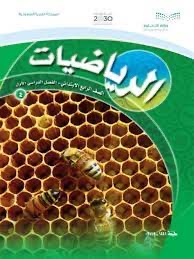 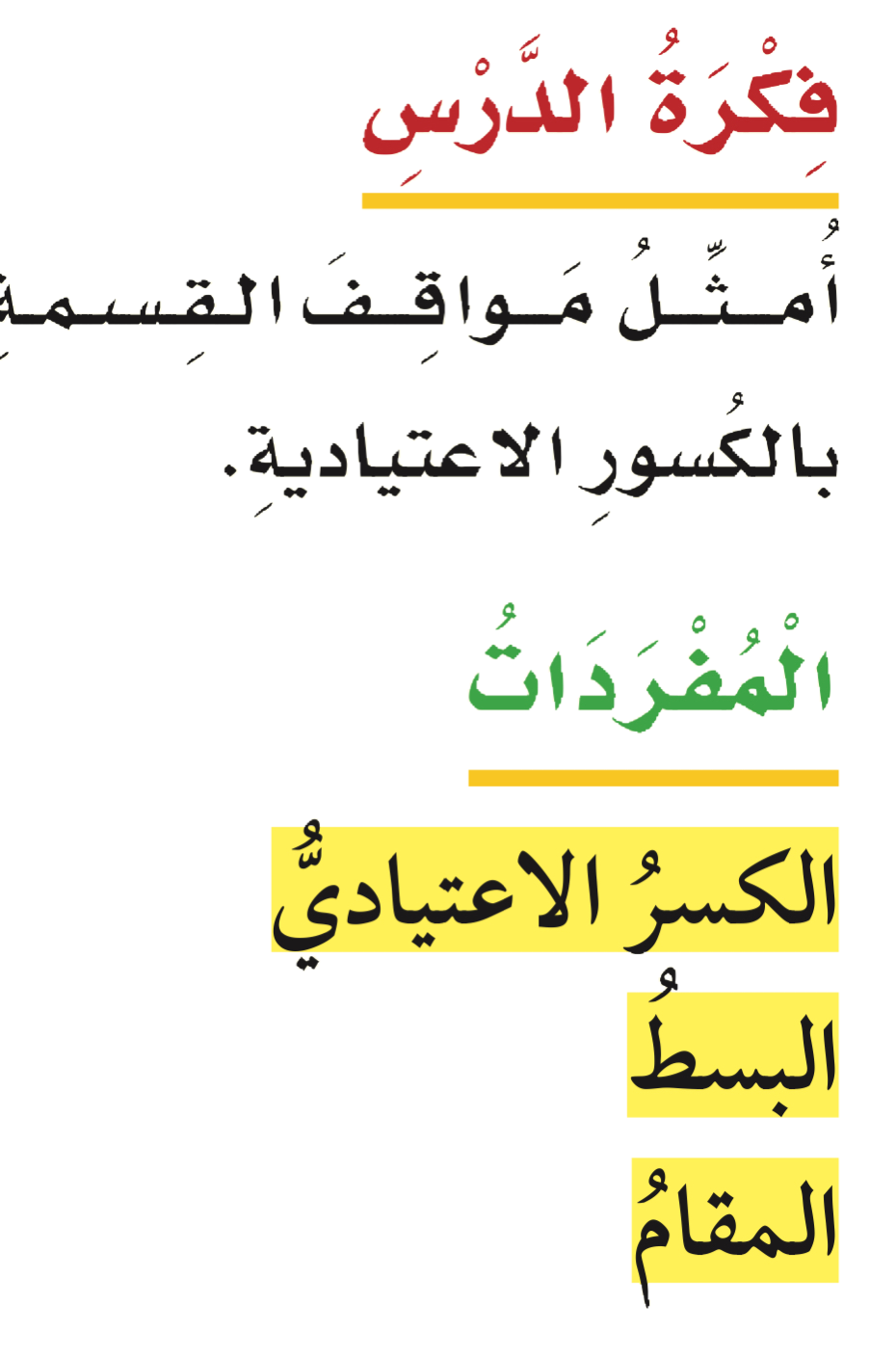 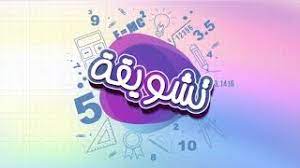 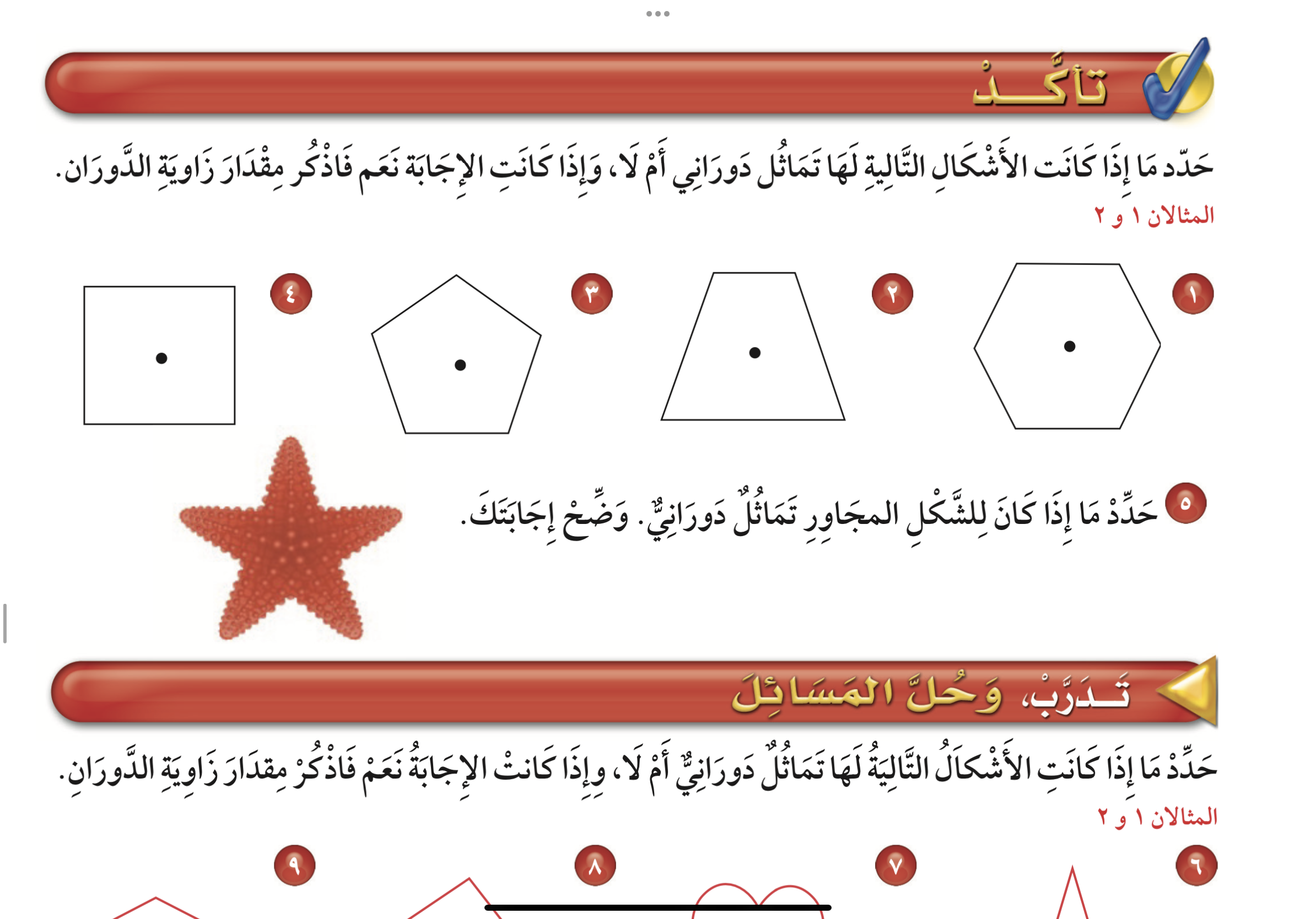 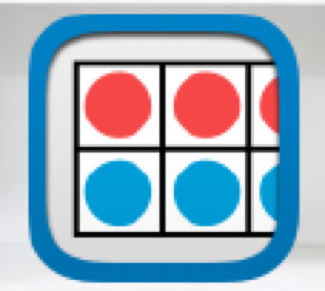 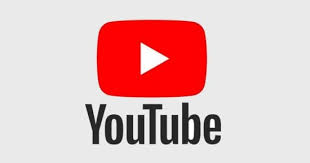 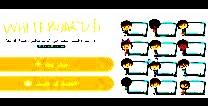 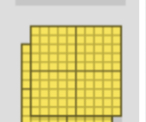 نعم
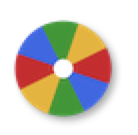 لا
نعم
نعم
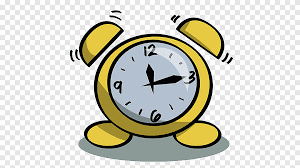 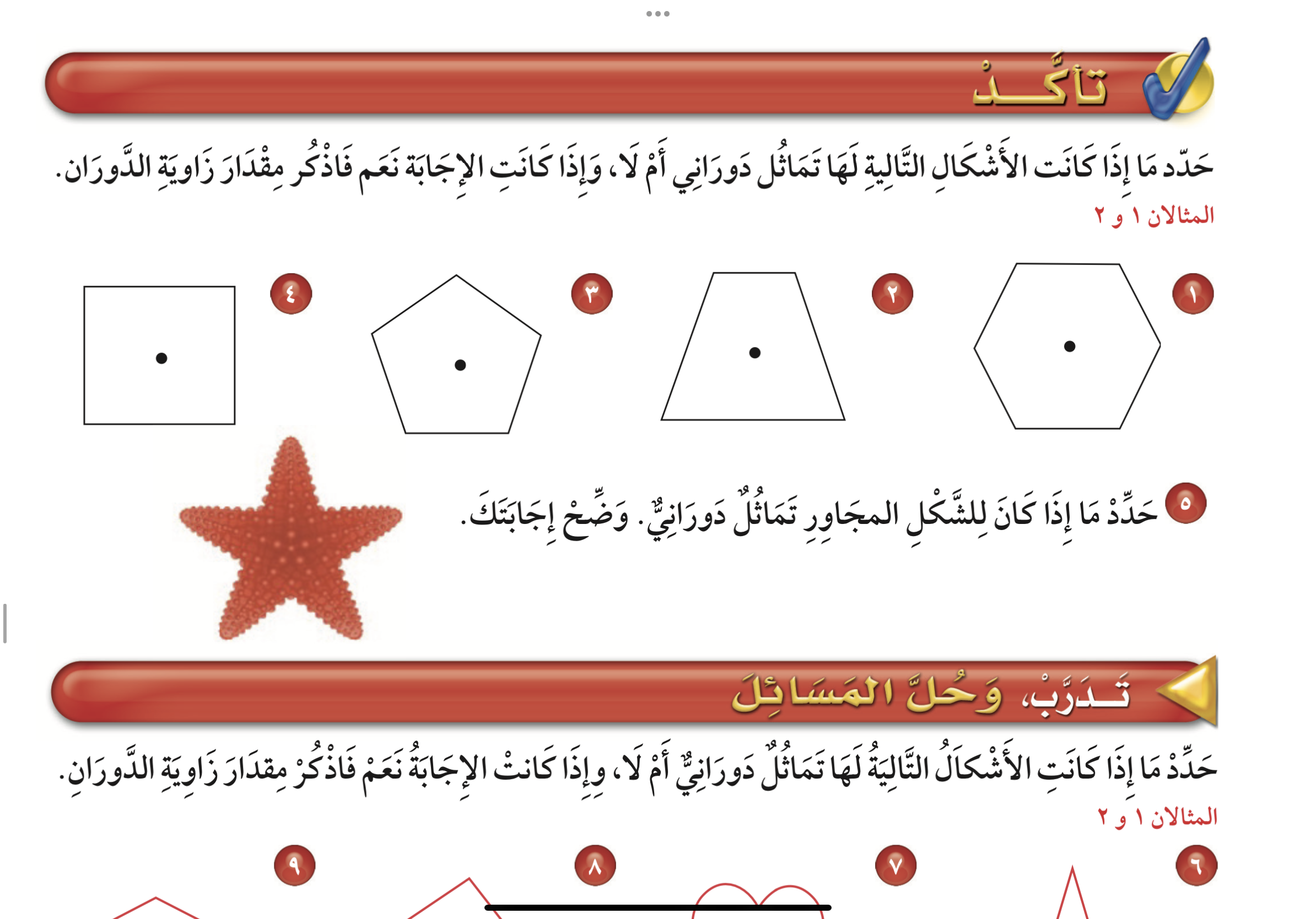 نشاط
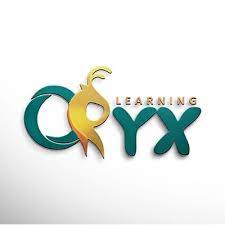 يتطابق مع نفسه عند تدوير بزاوية أقل  من
نعم
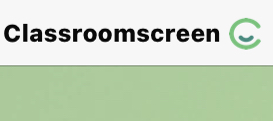 أدوات
الحل
تدرب
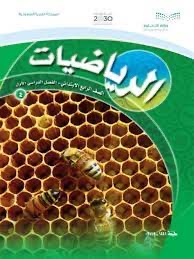 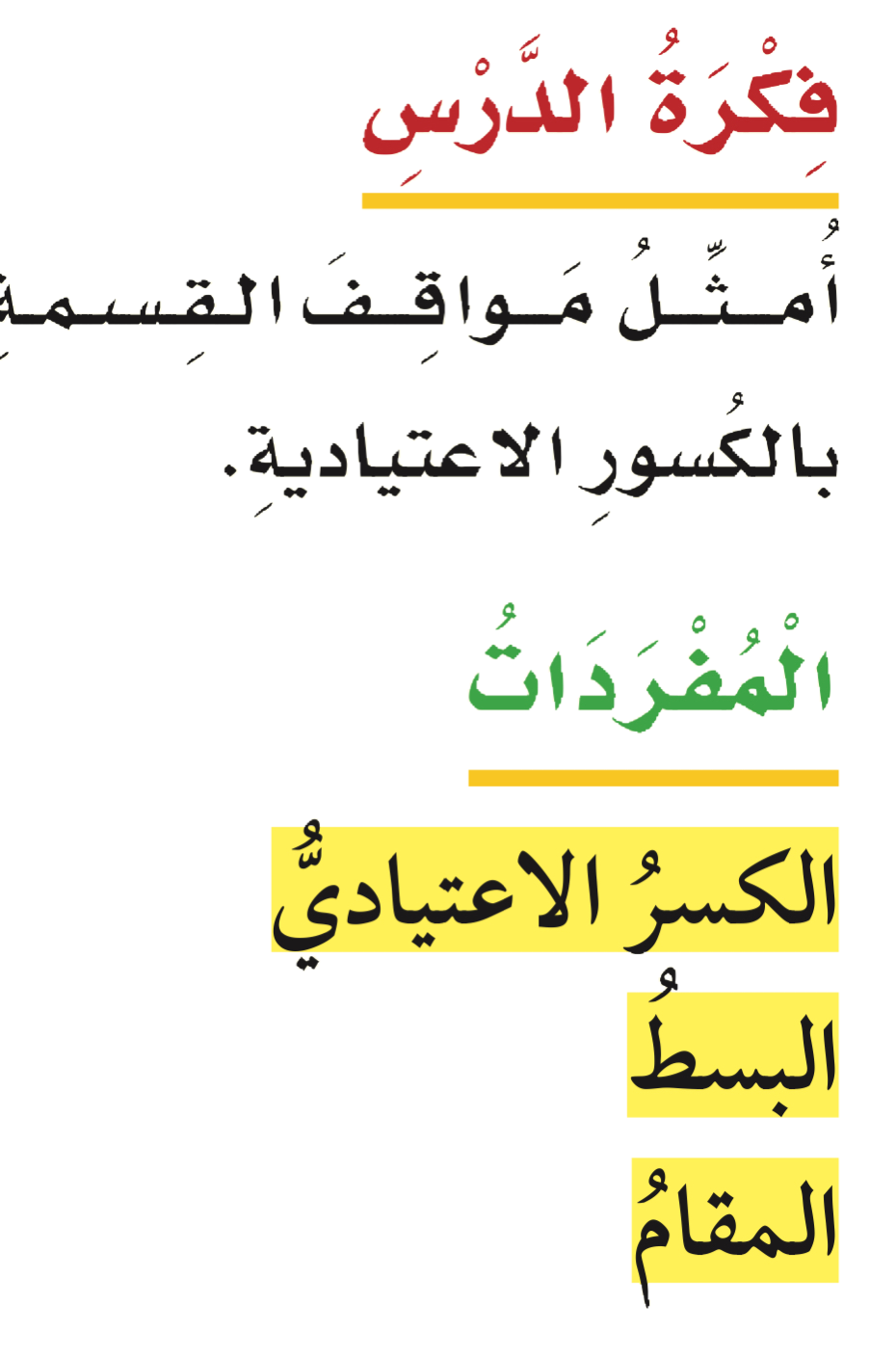 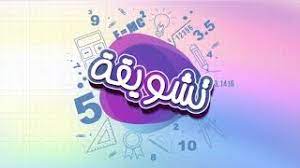 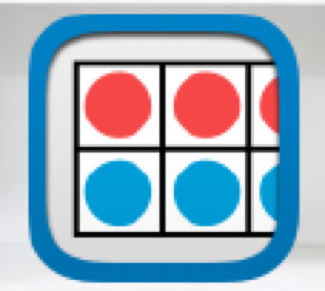 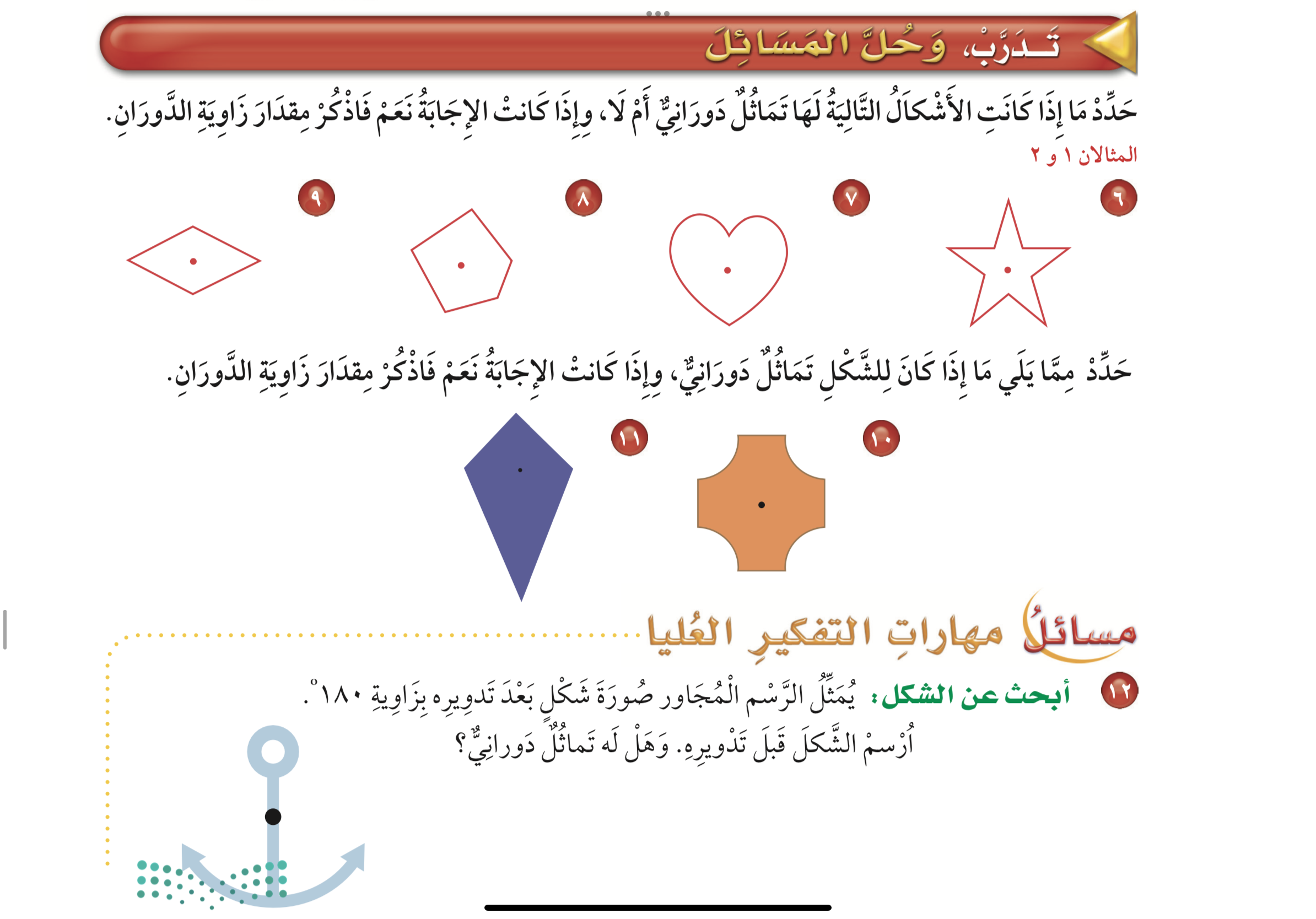 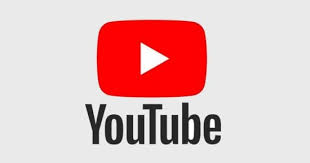 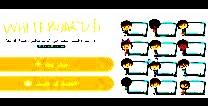 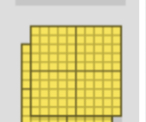 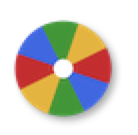 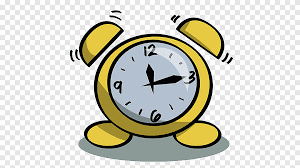 نشاط
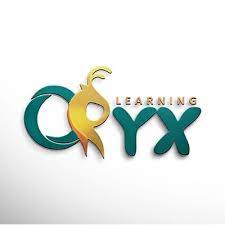 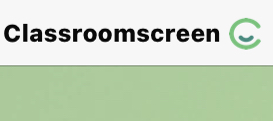 أدوات
الحل
مهارات التفكير
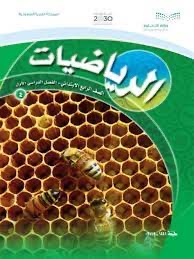 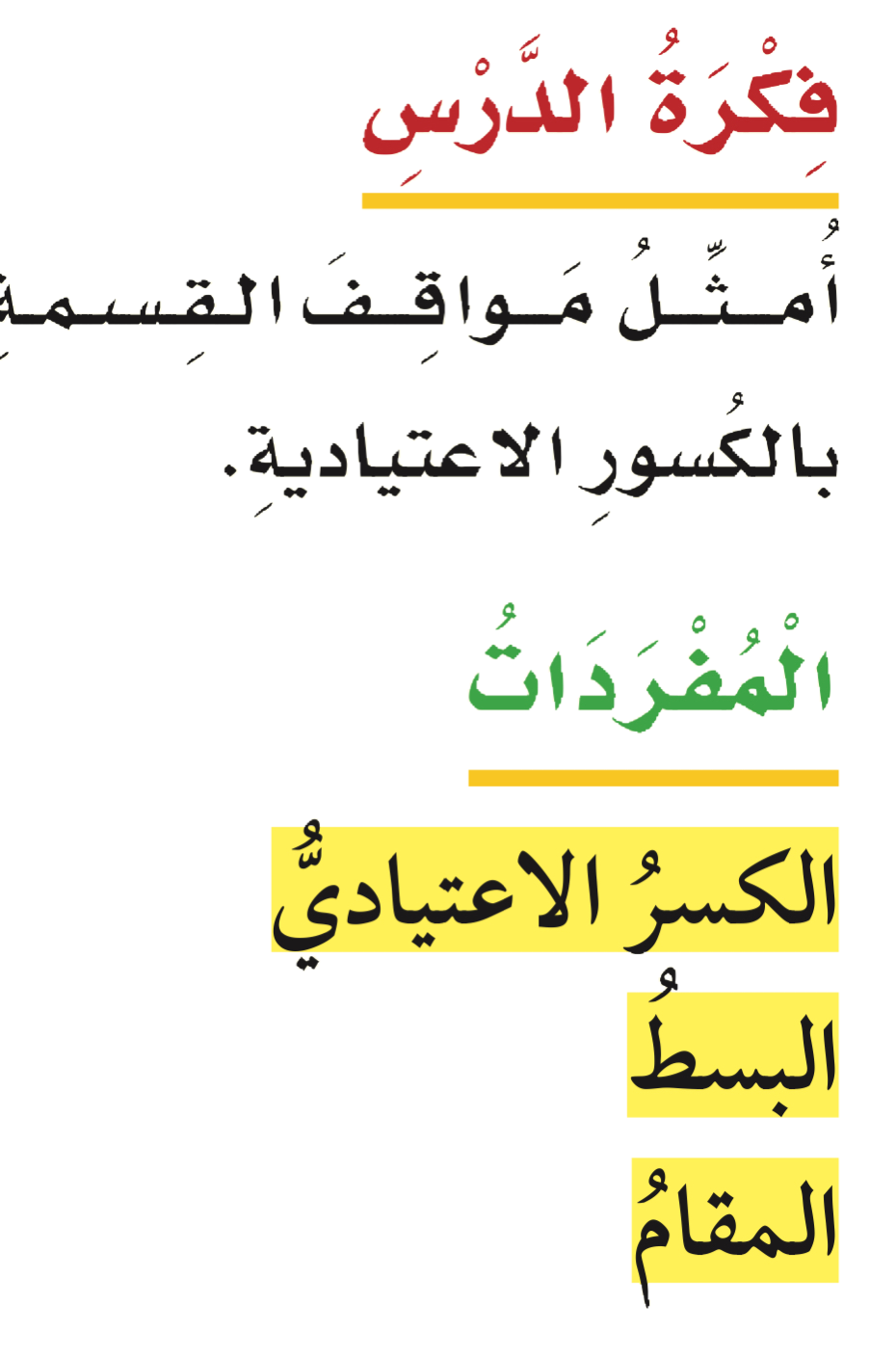 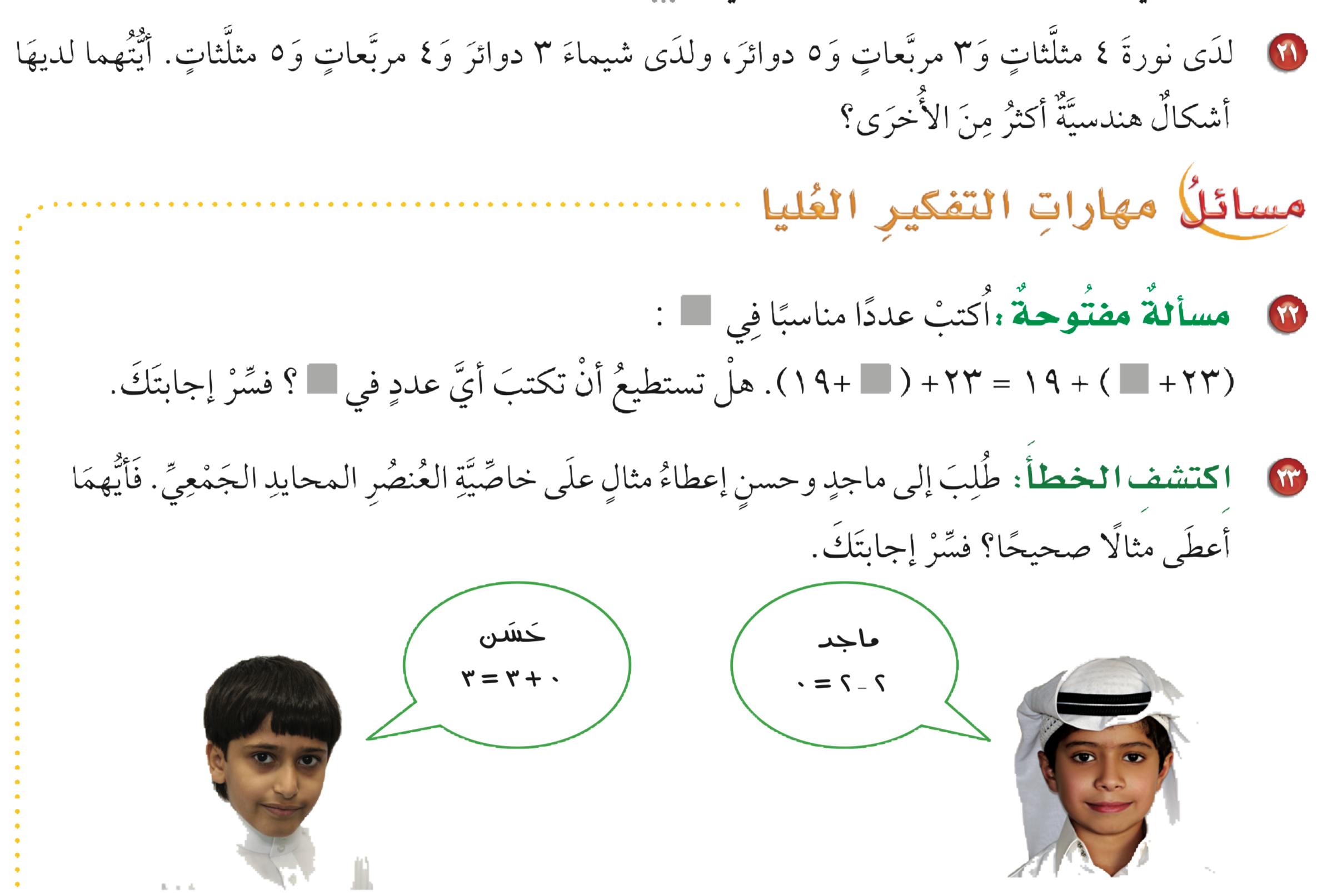 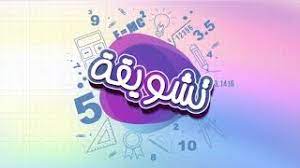 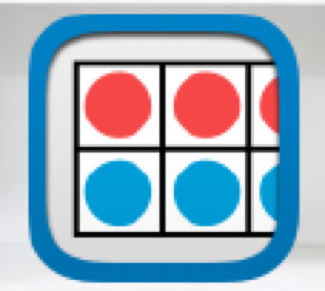 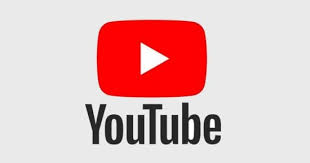 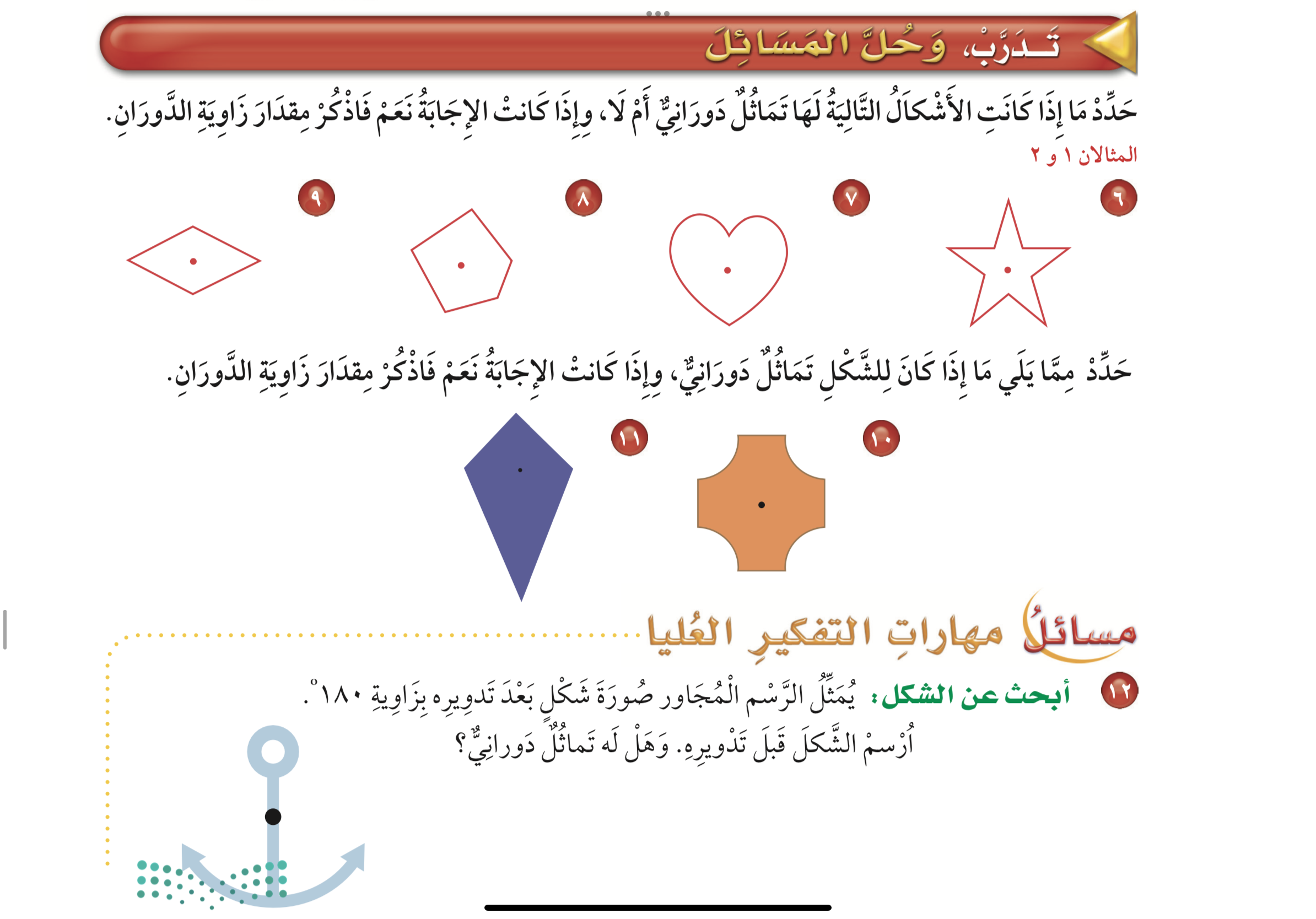 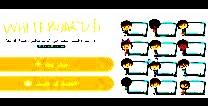 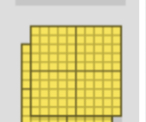 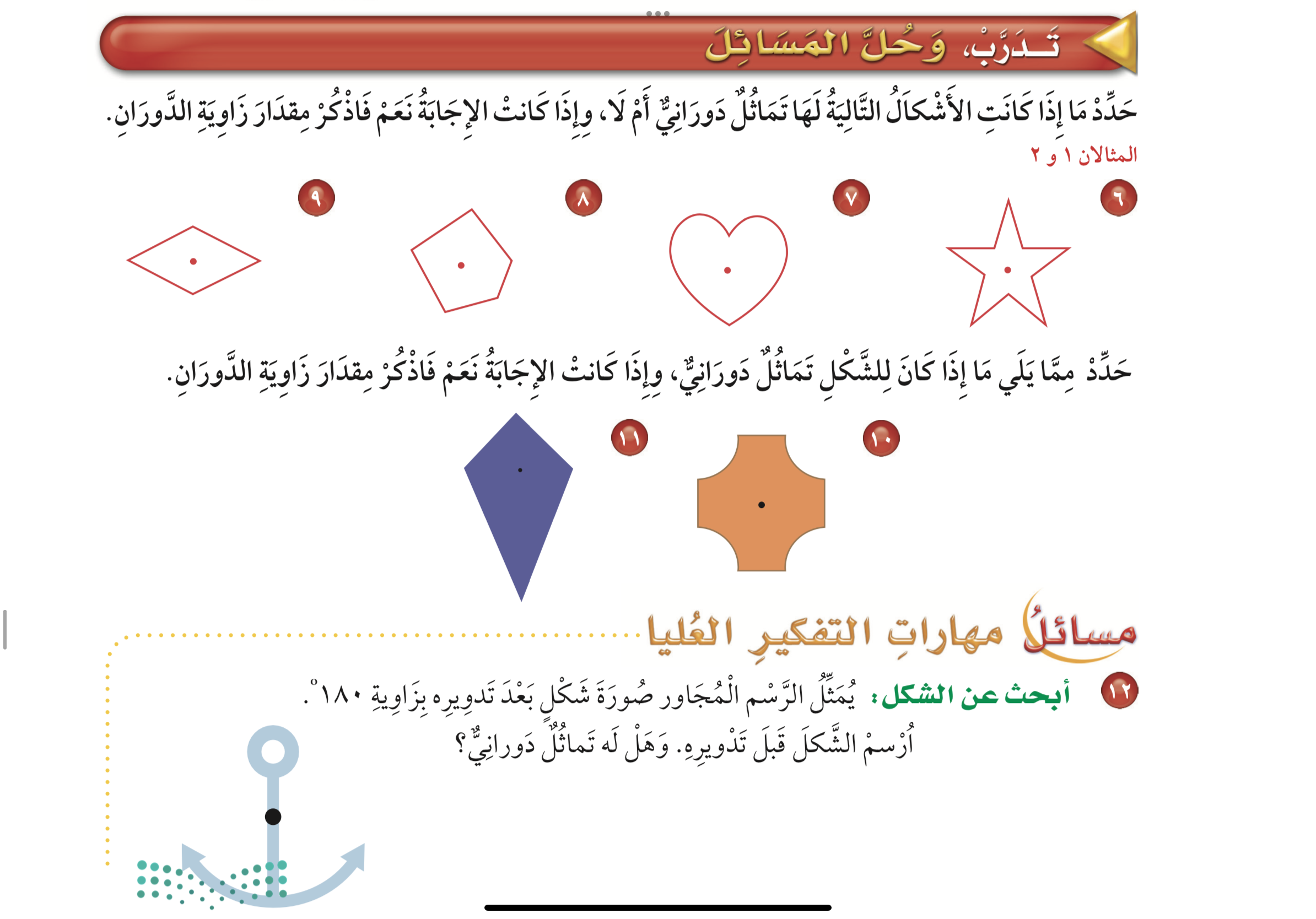 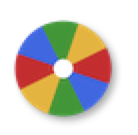 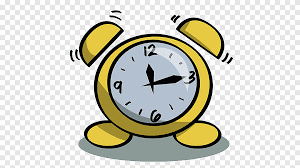 نشاط
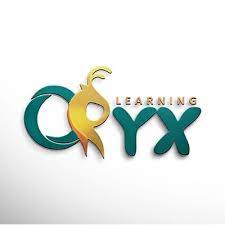 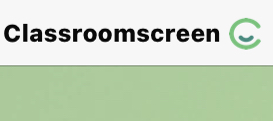 أدوات
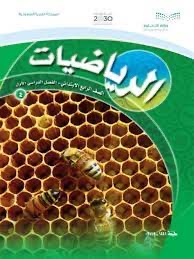 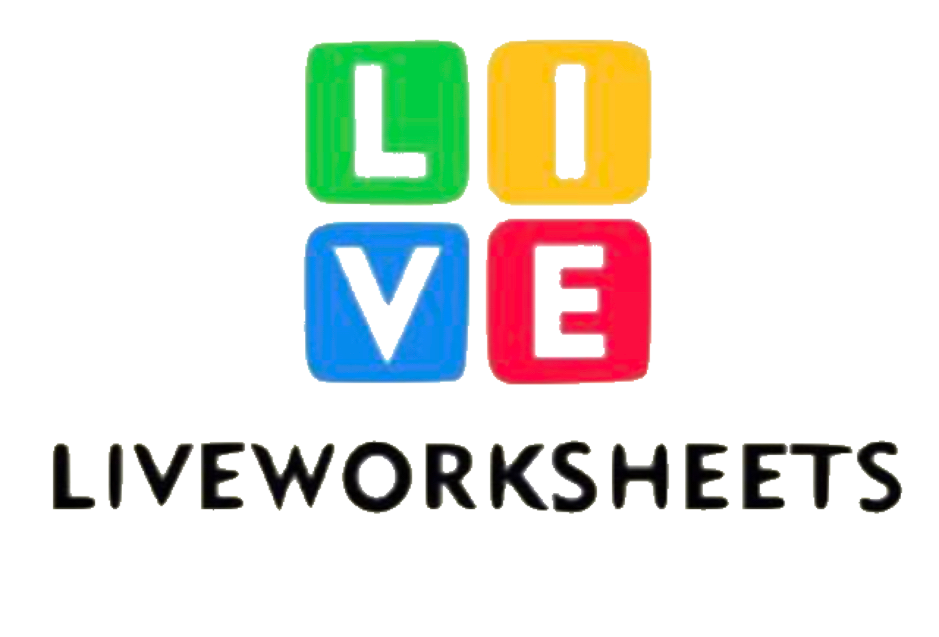 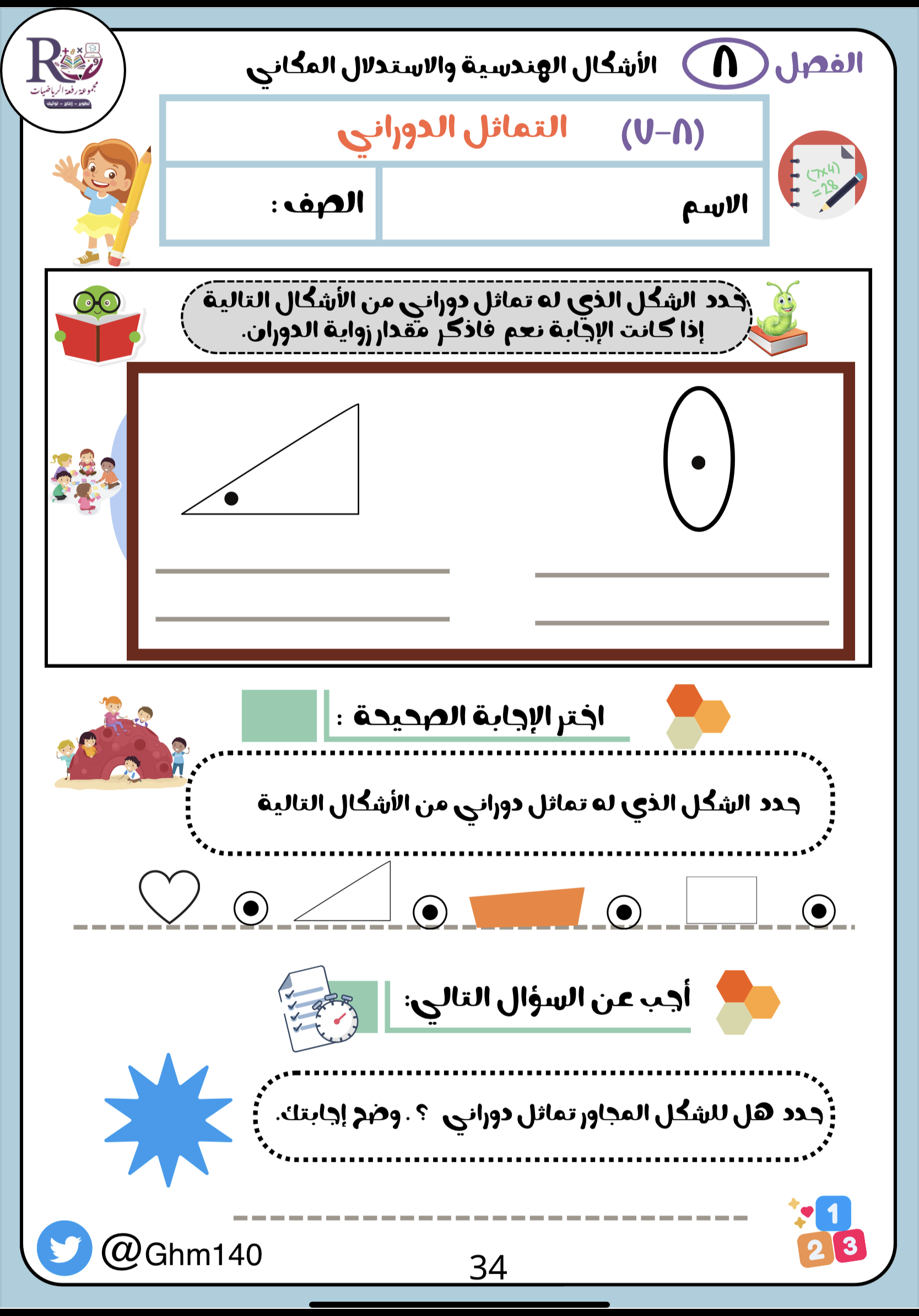 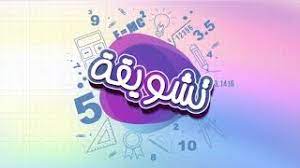 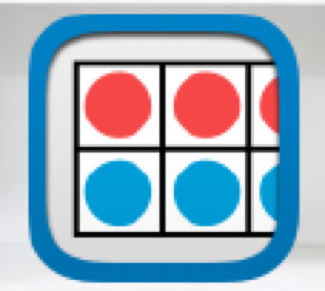 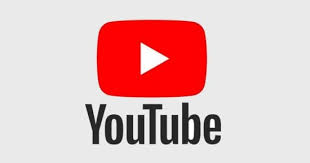 تقويم ختامي
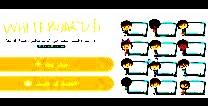 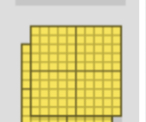 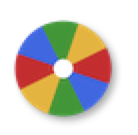 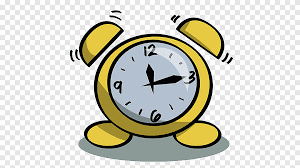 نشاط
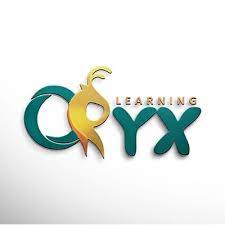 الواجــــب
١٠ -١١
سؤال :
١٣٩
صفحة :
ختاماً
التعليم ليس استعداد للحياة، بل انه الحياة.